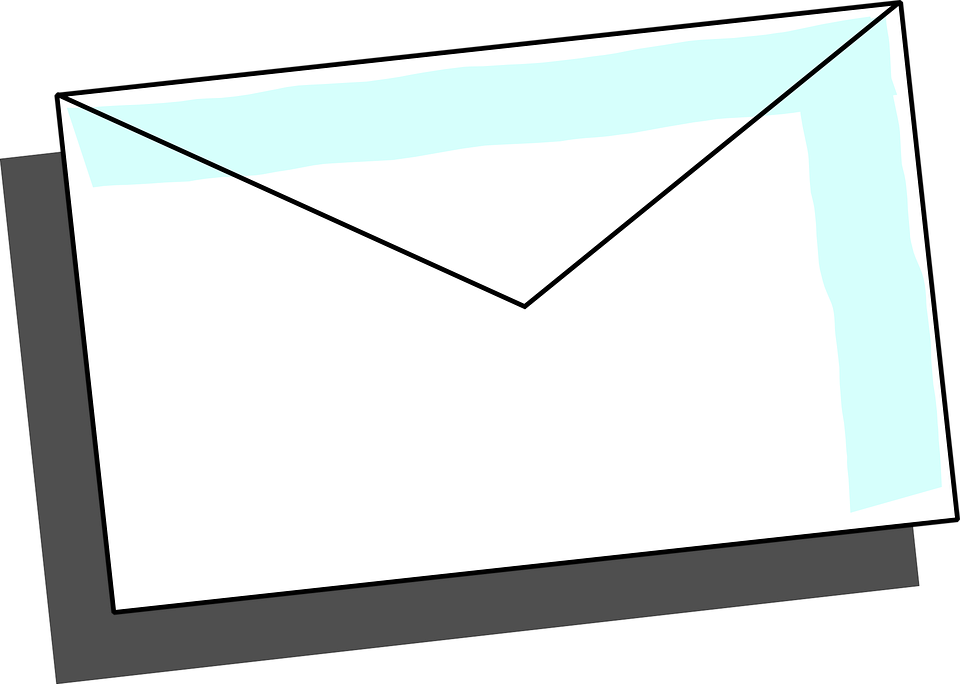 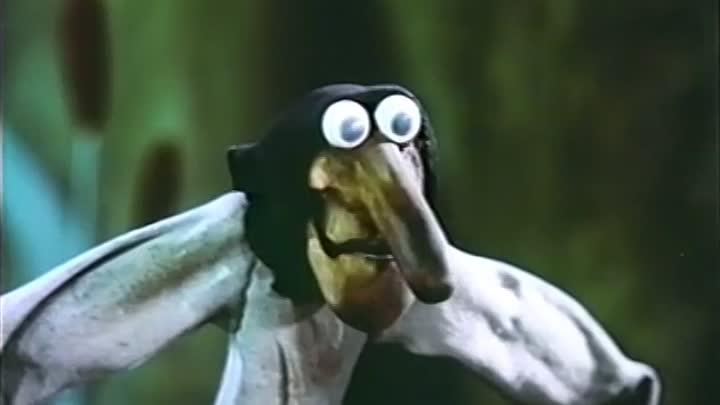 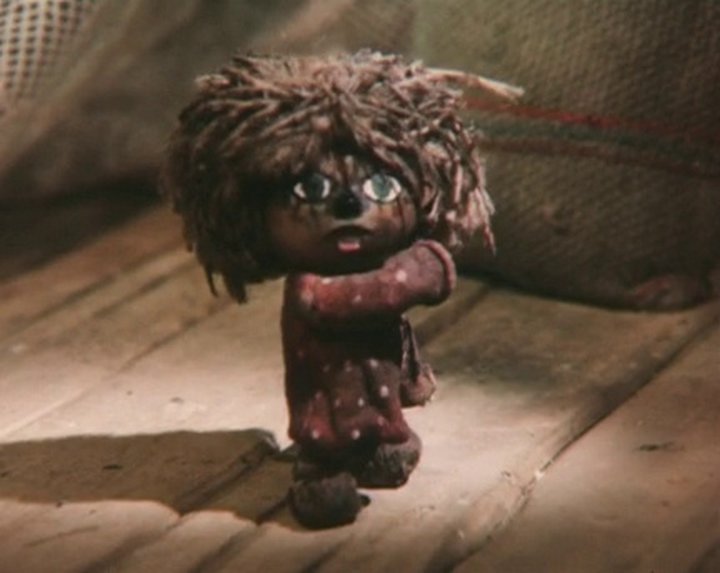 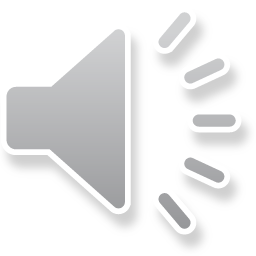 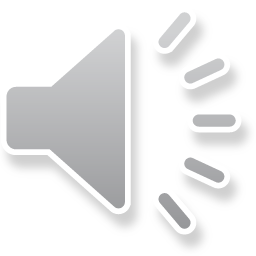 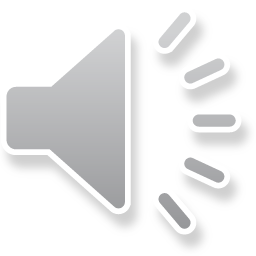 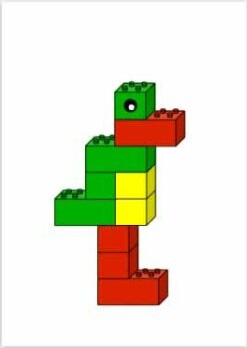 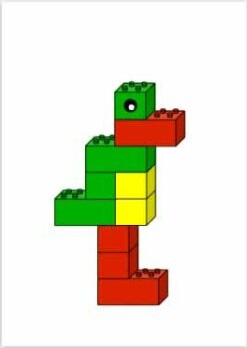 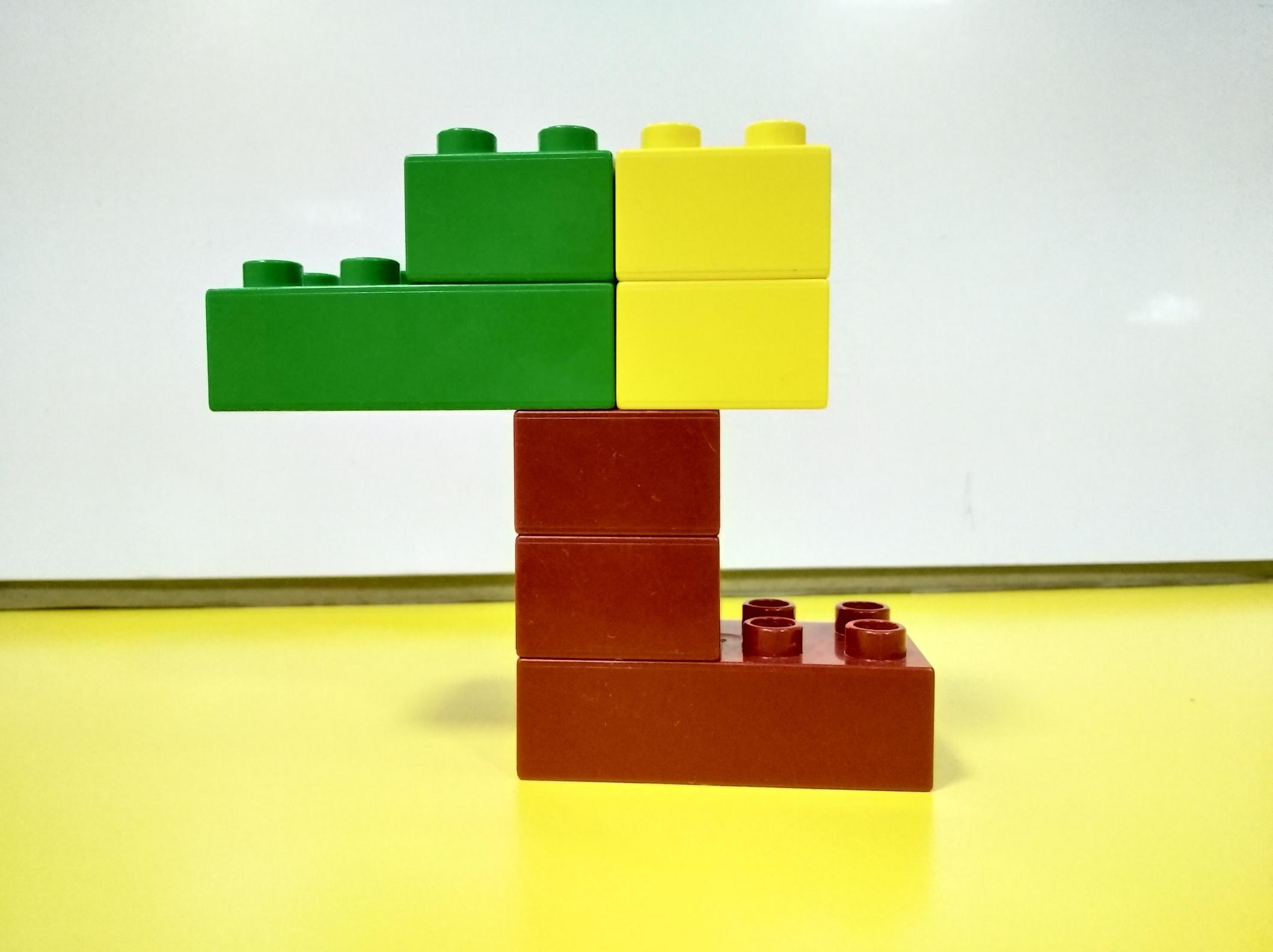 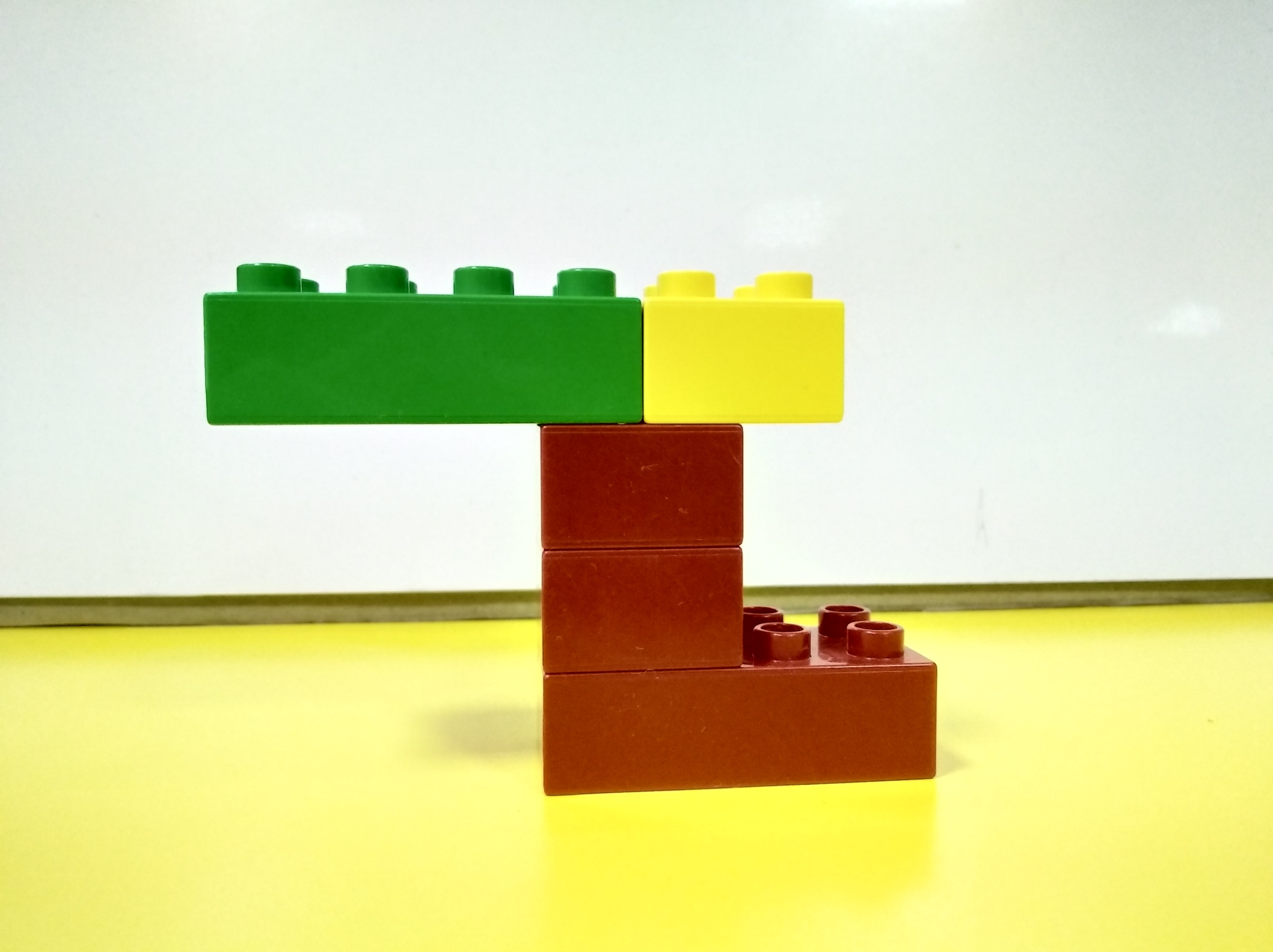 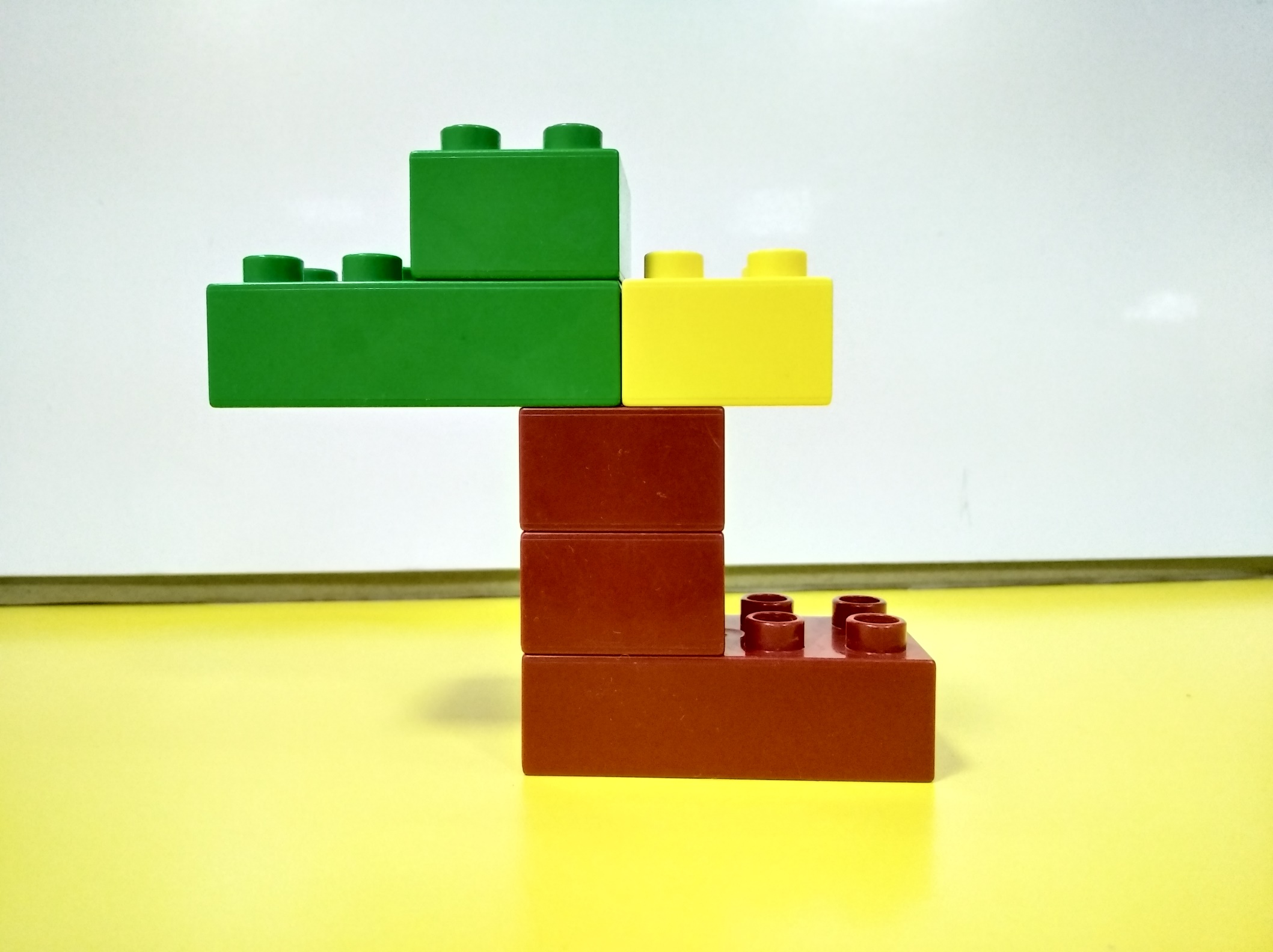 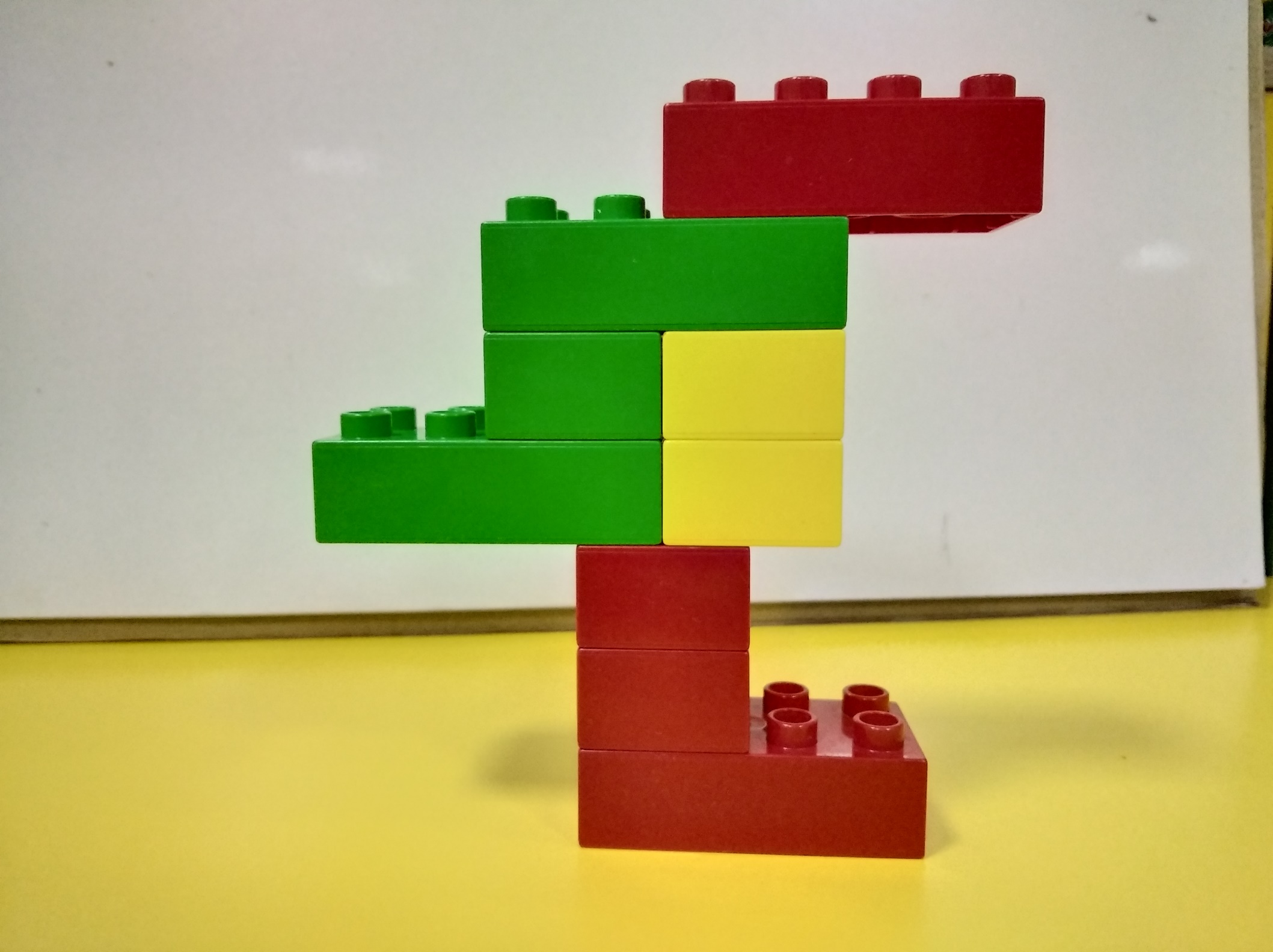 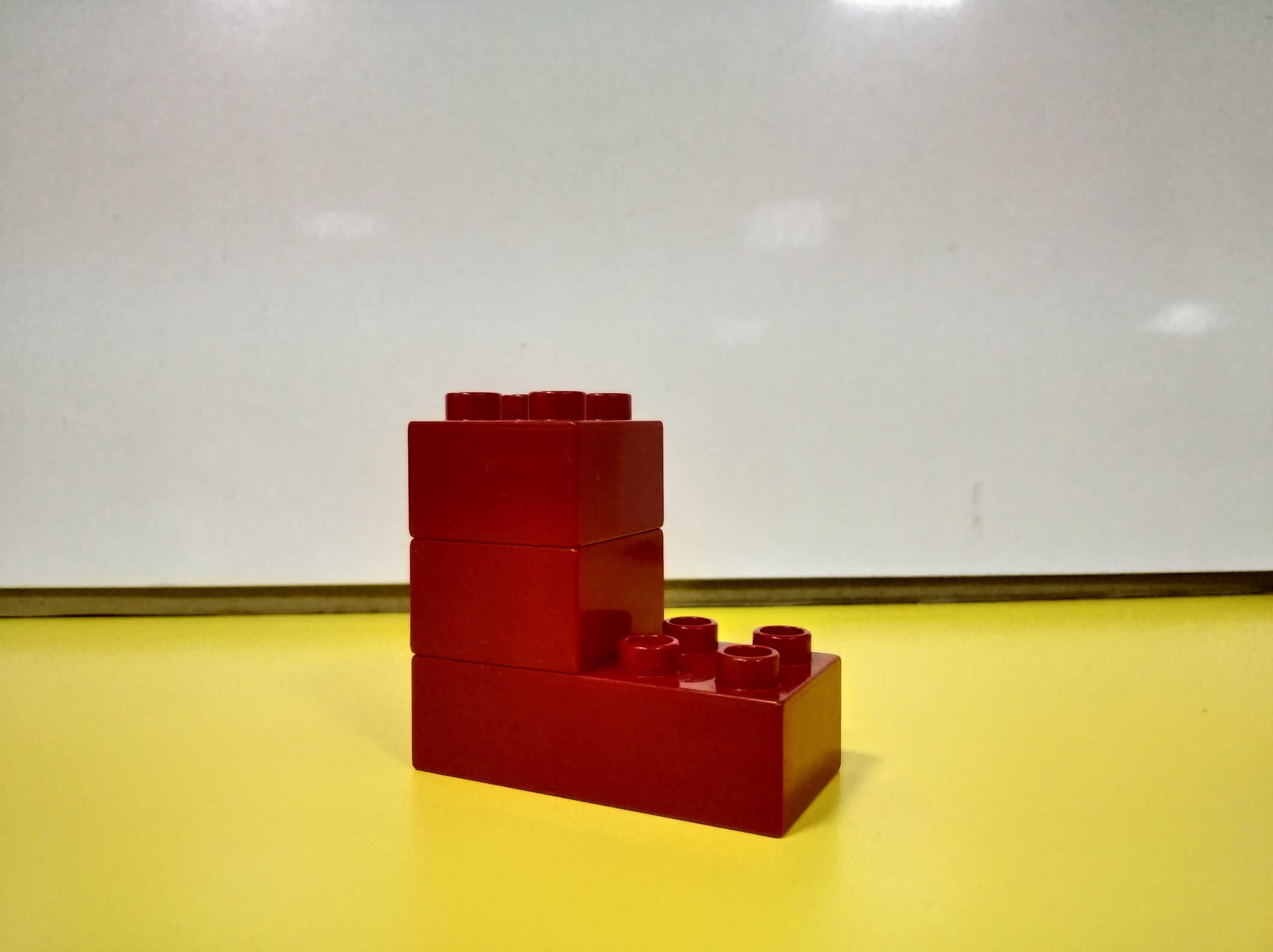 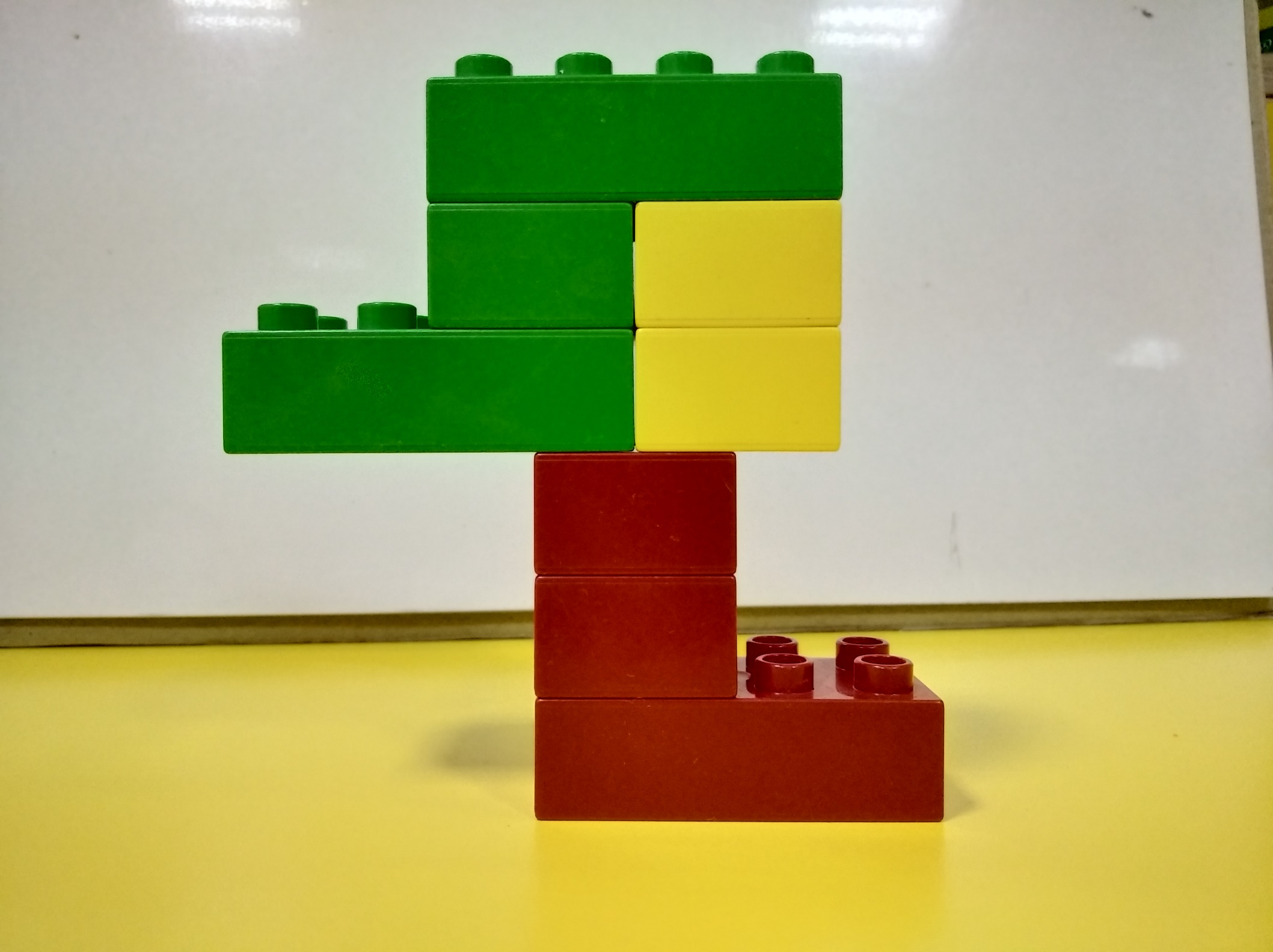 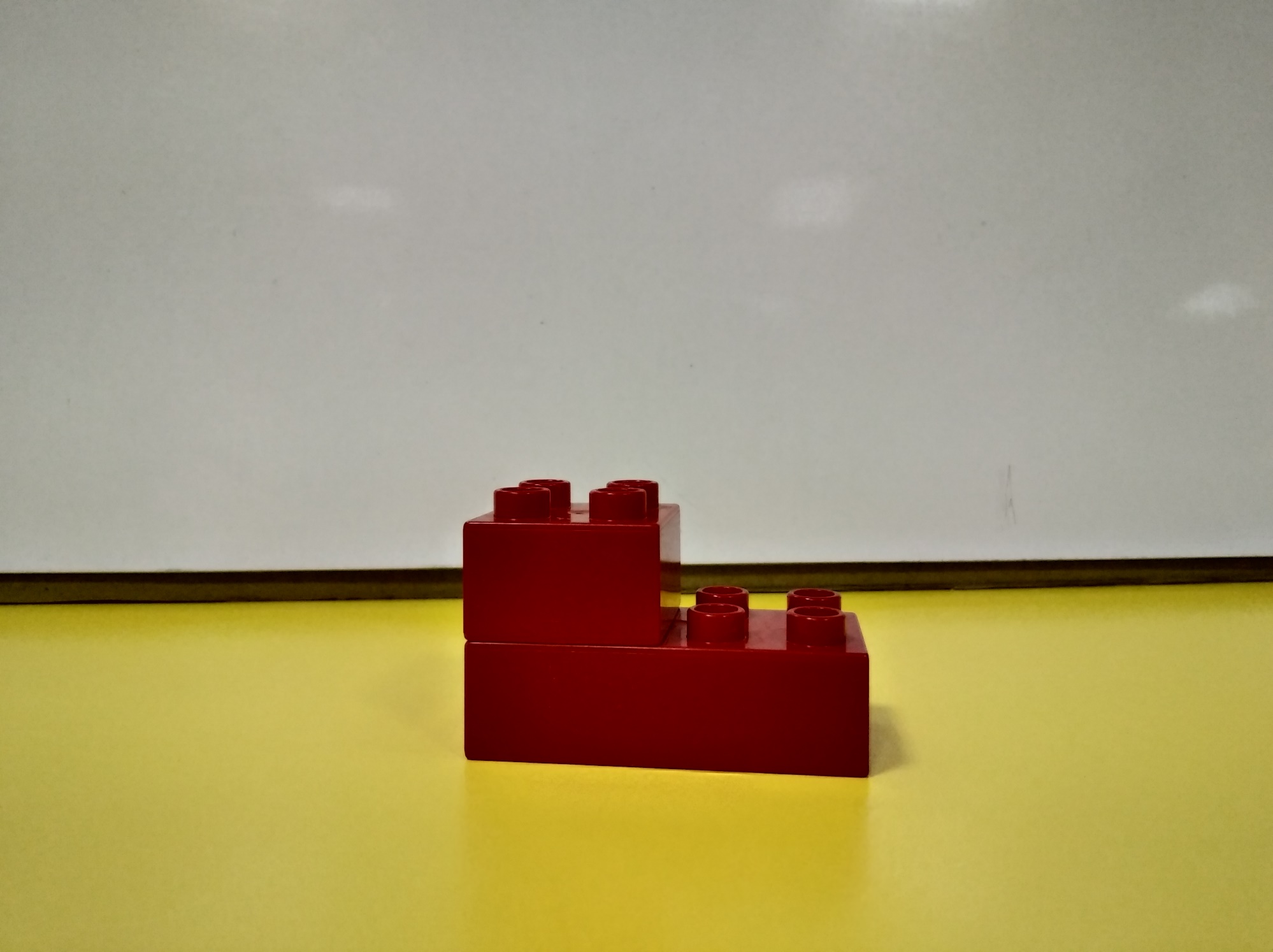 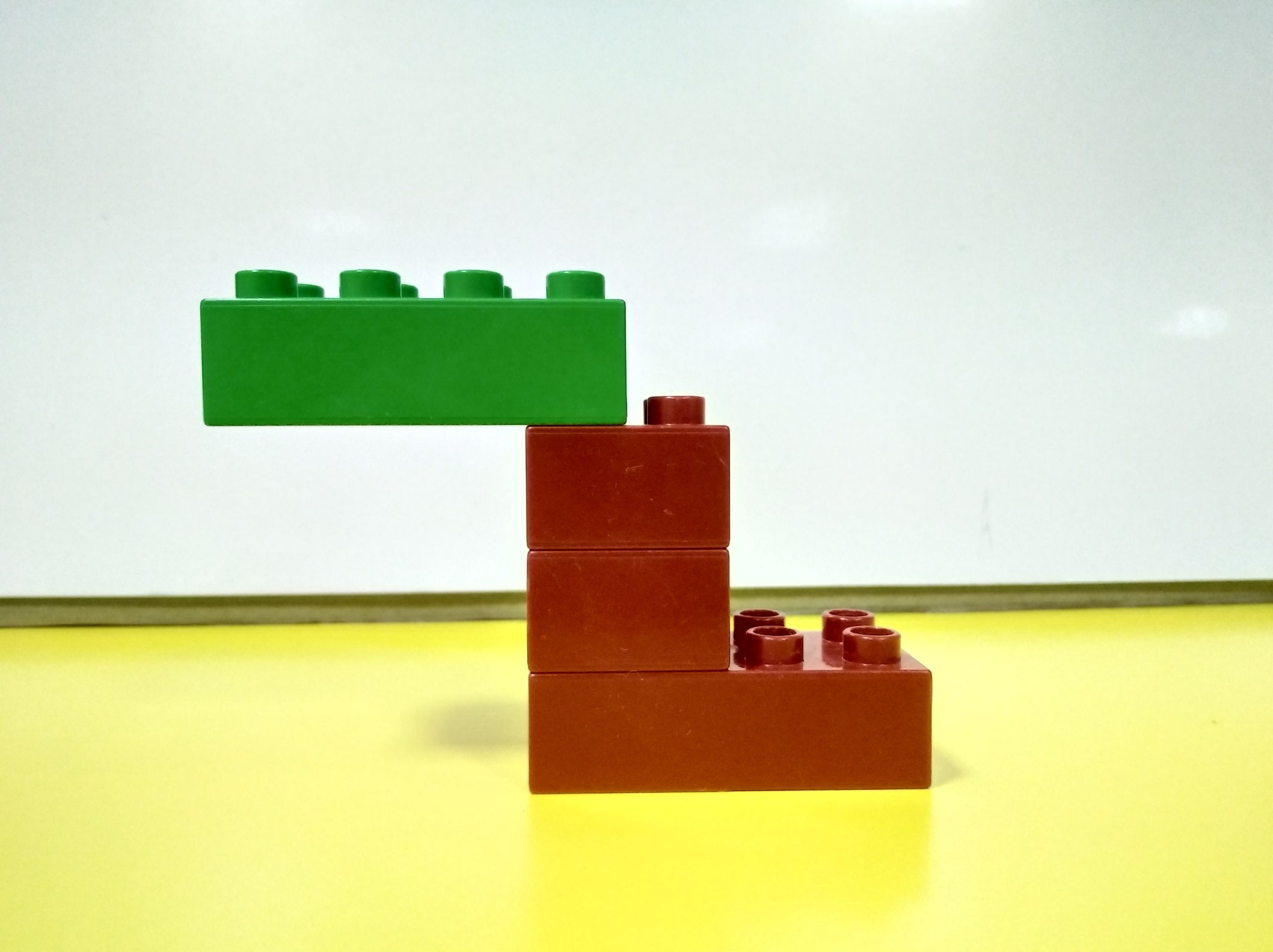 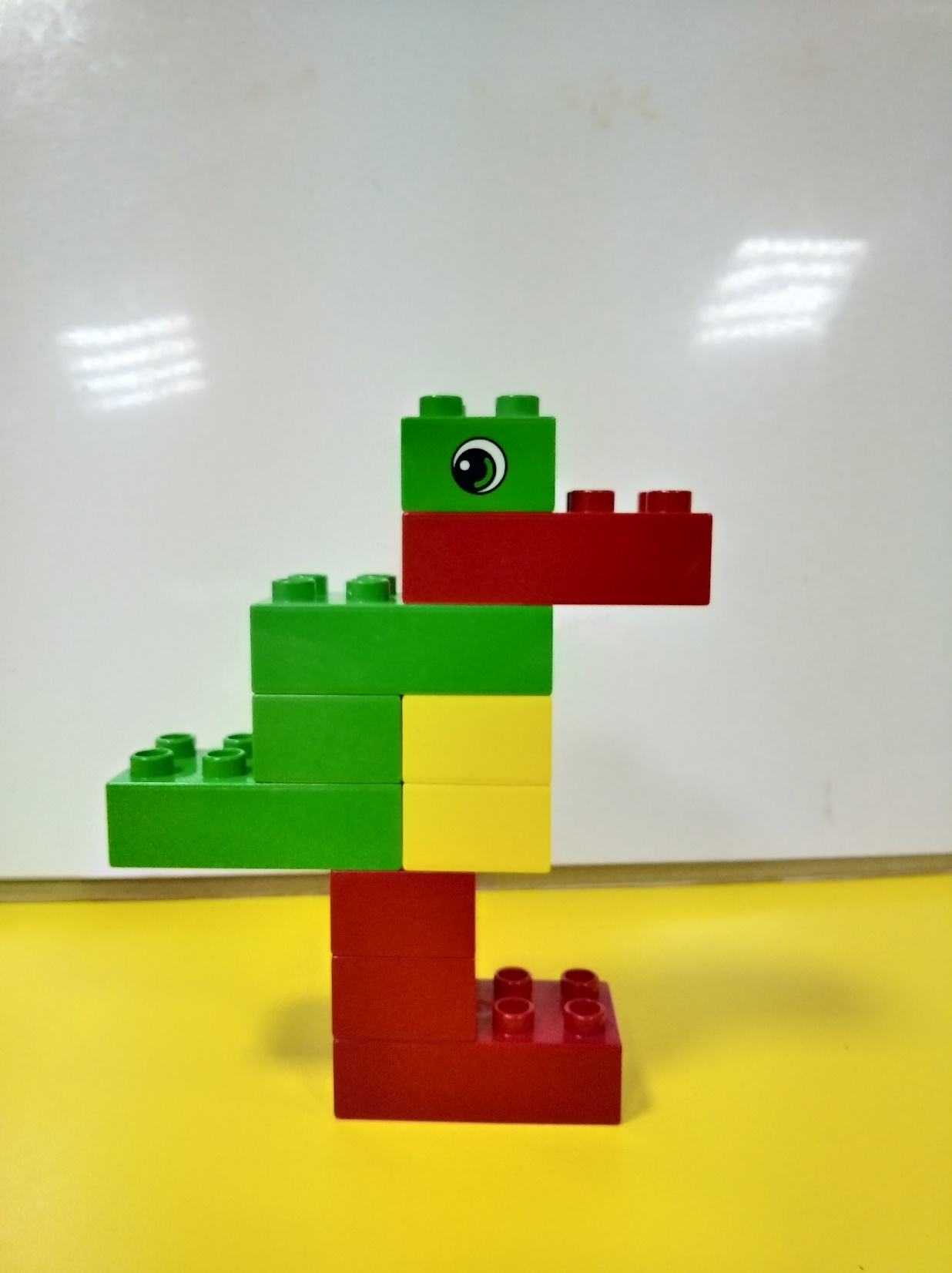 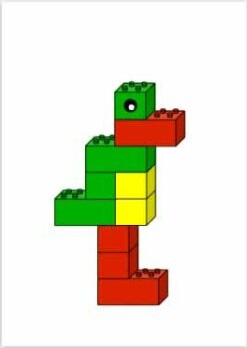 Где живёт утёнок?
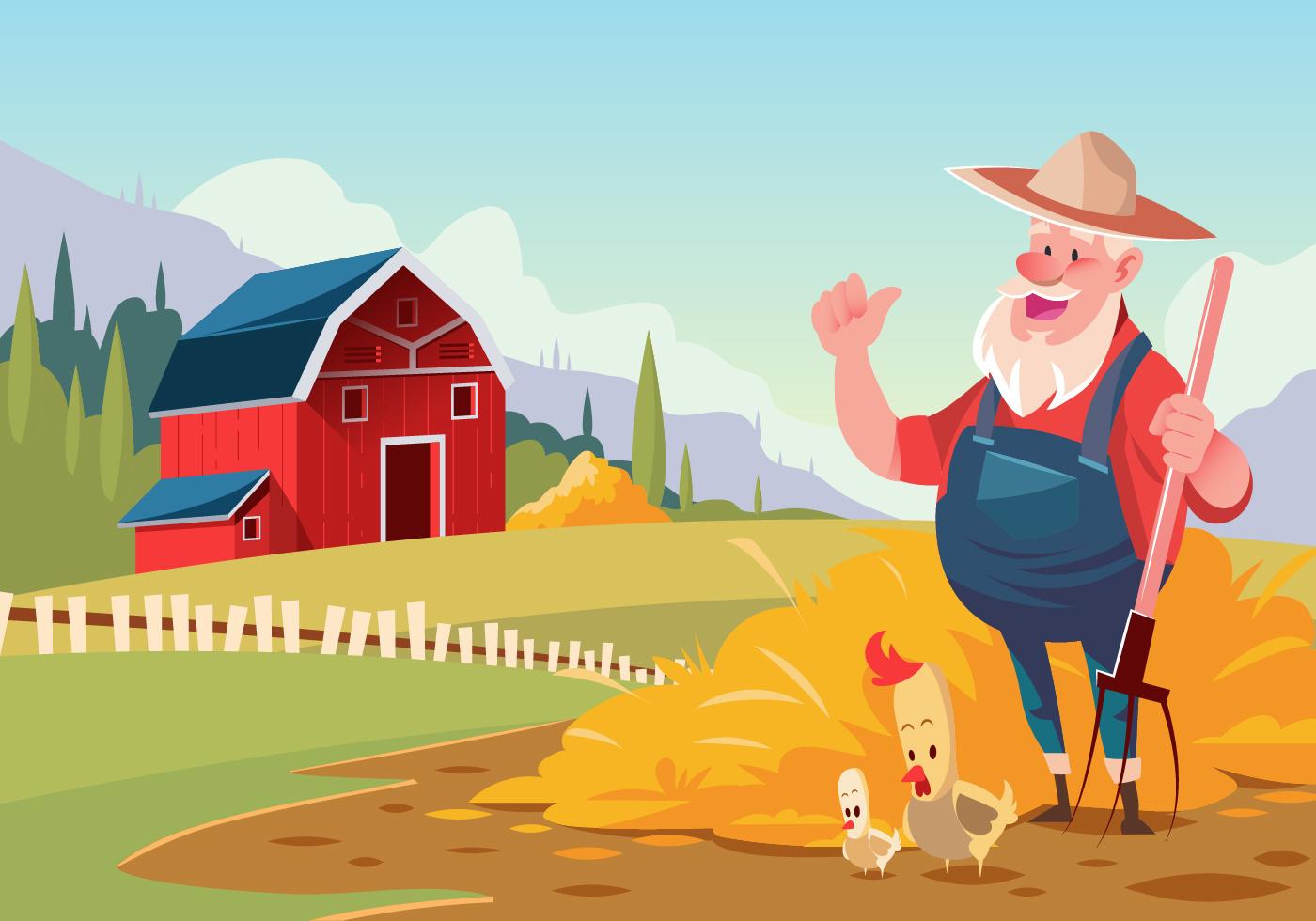 Чем покрыто тело утёнка?
Чем питается утёнок?
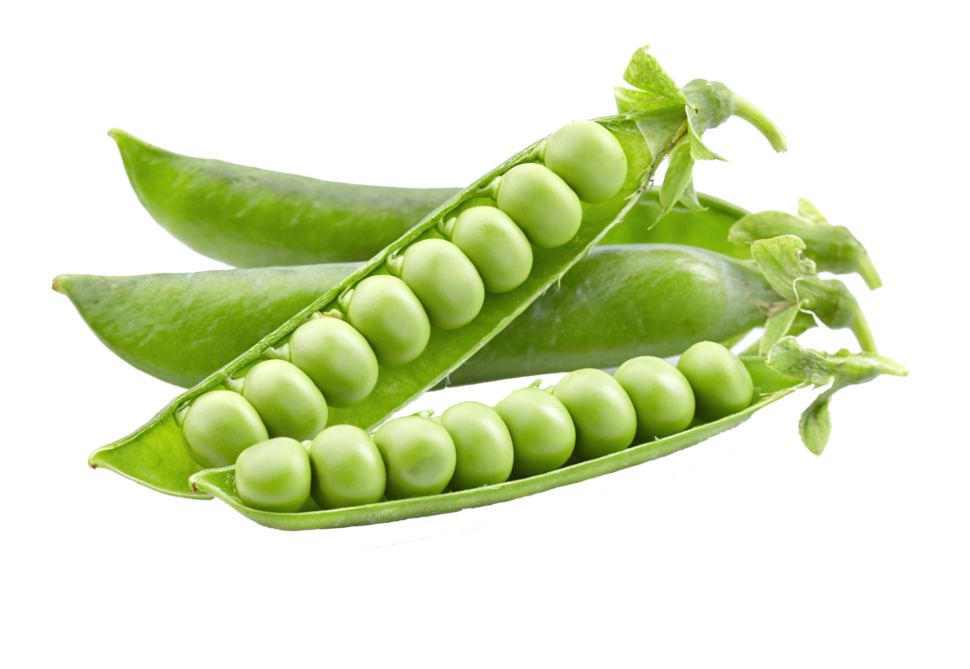 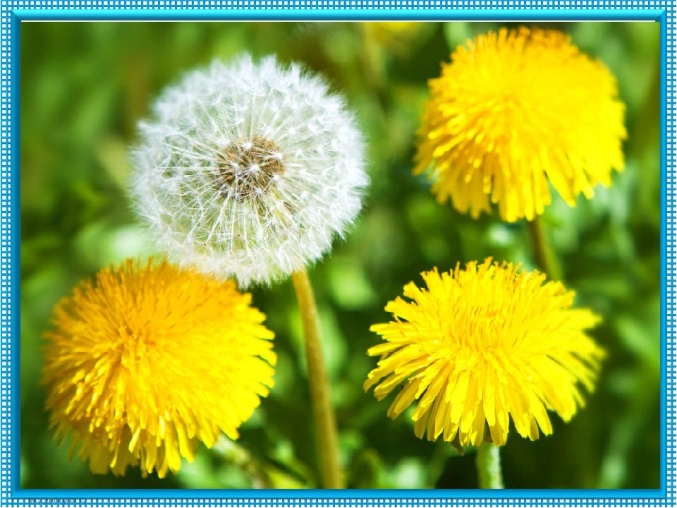 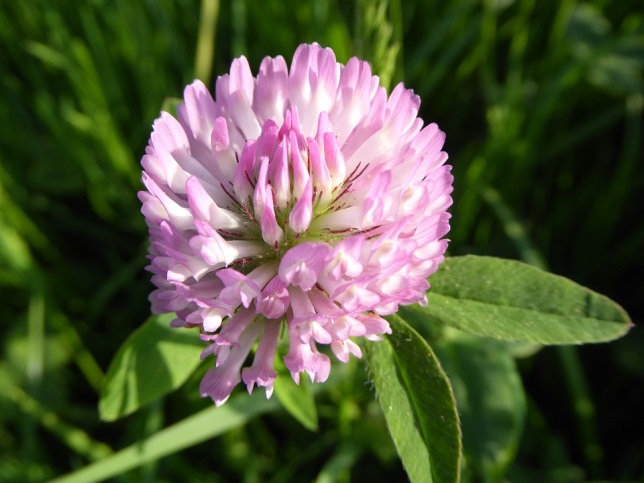 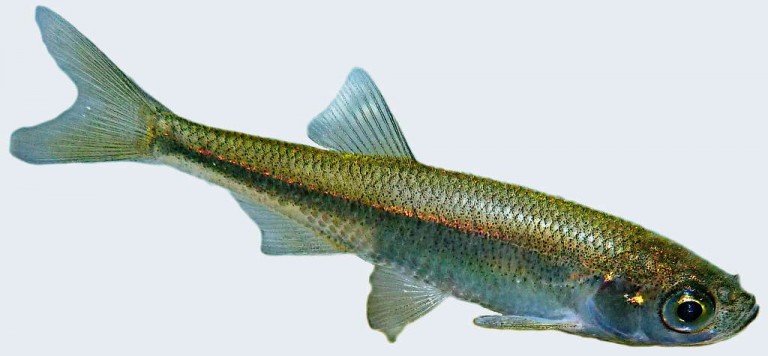 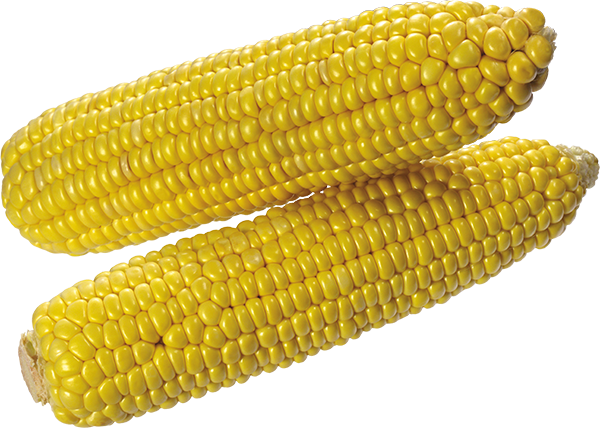 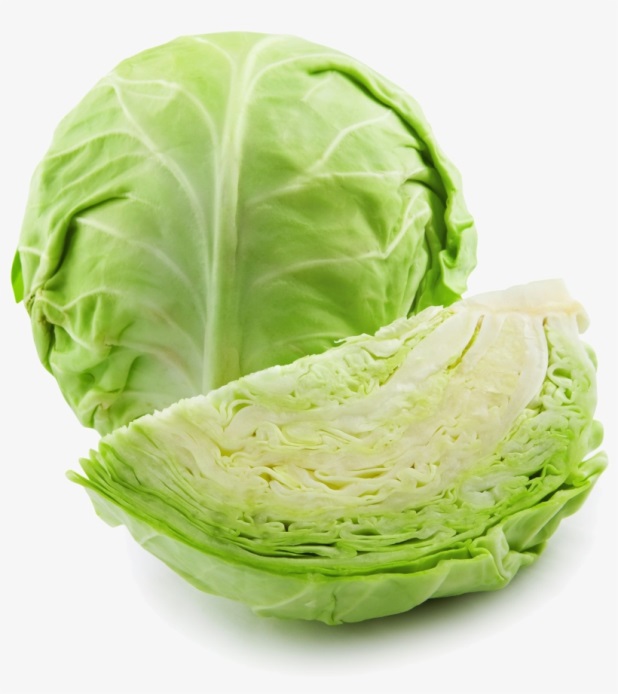 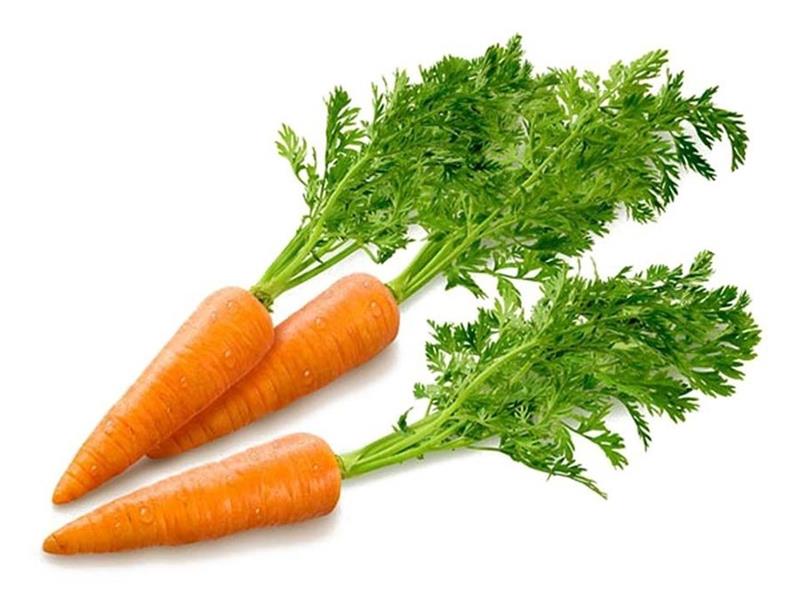 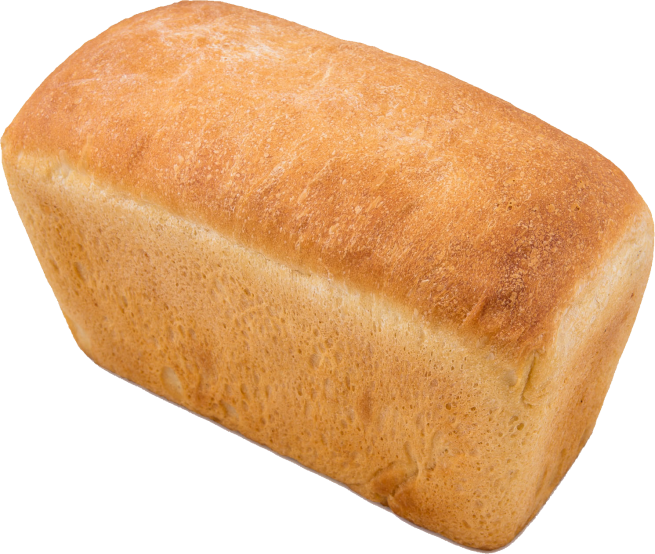 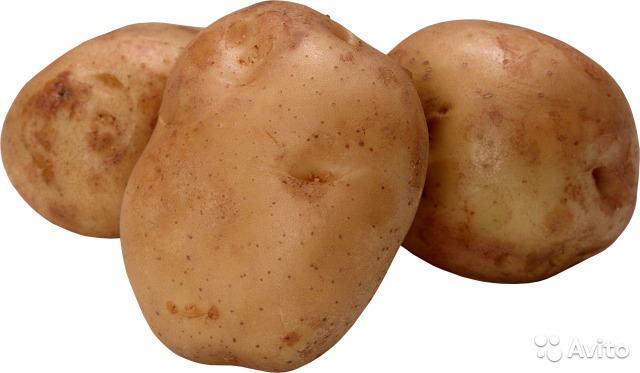 Как зовут маму утёнка?
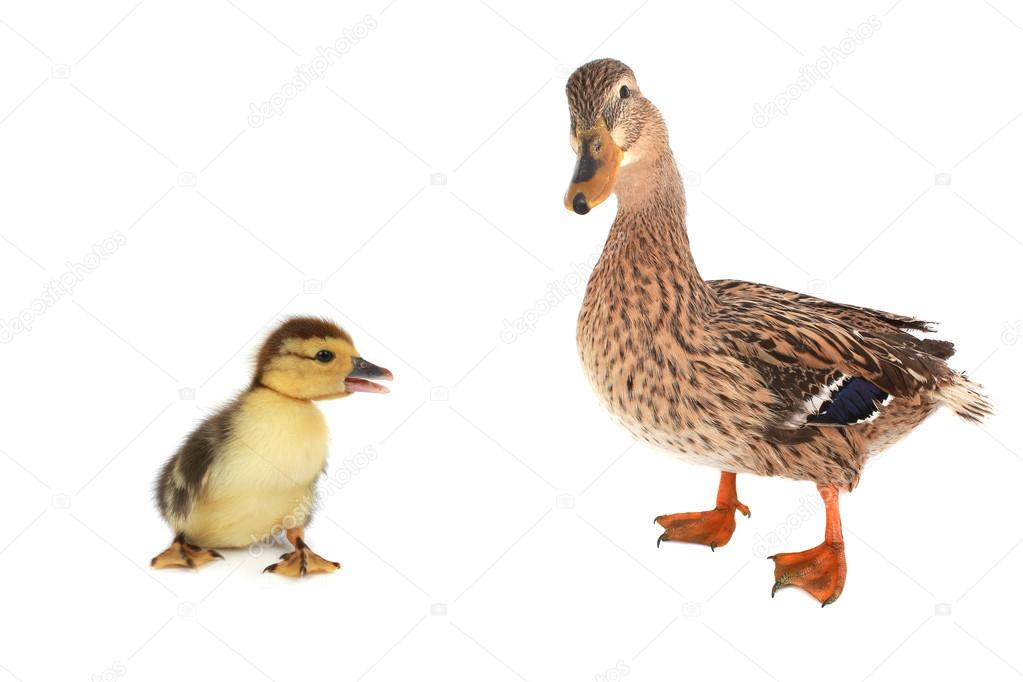 Один - много
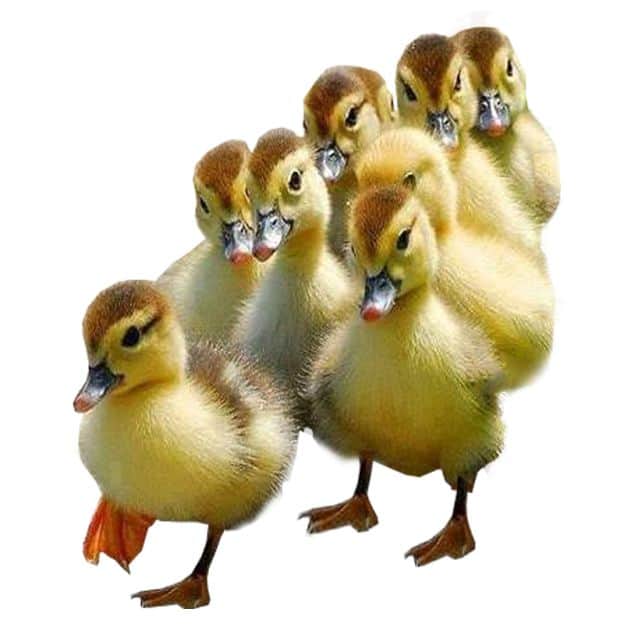 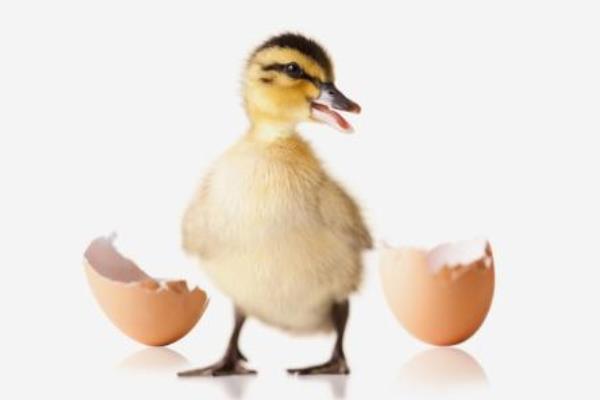 Домашние птицы
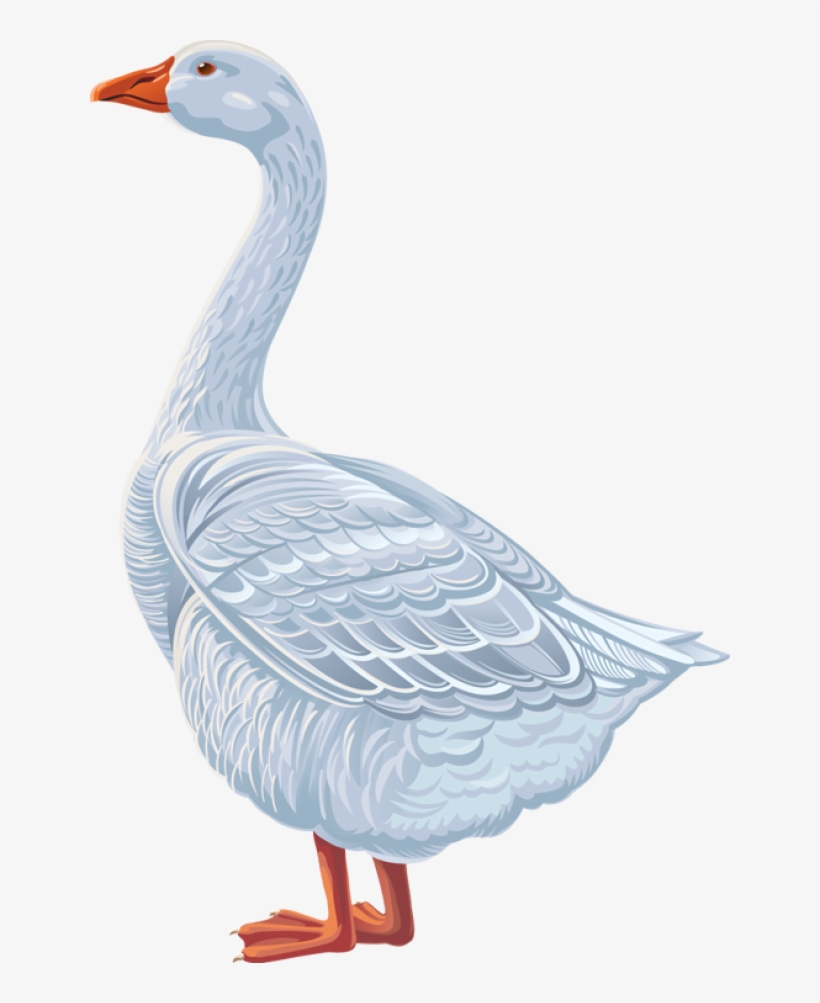 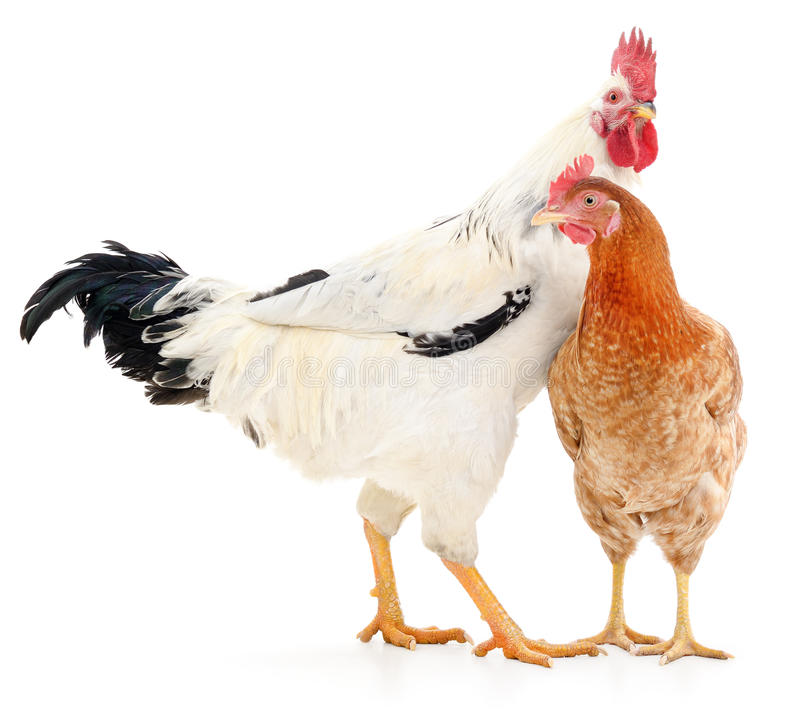 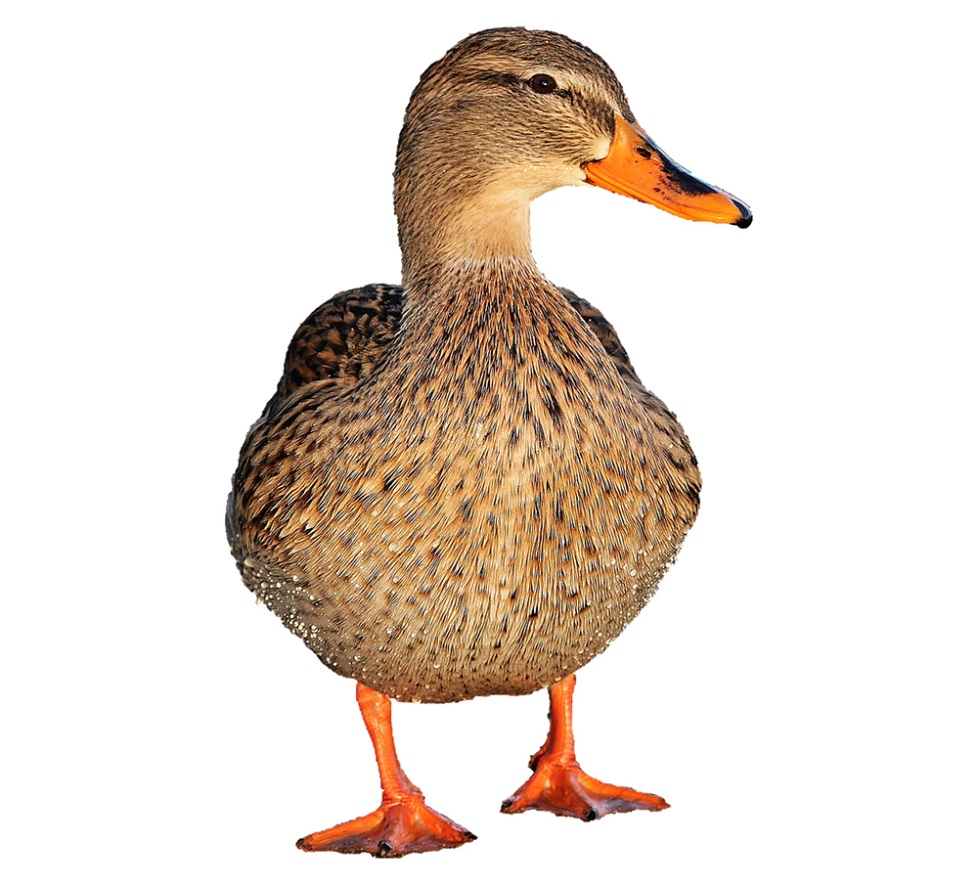